Increasing Adaptive Capacity in Vermilion Parish, Louisiana
Danica Adams
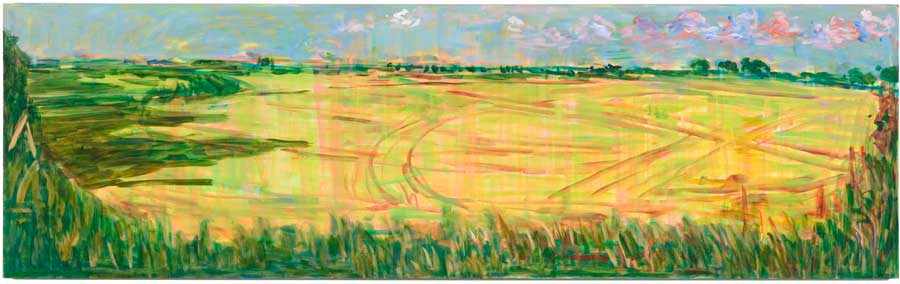 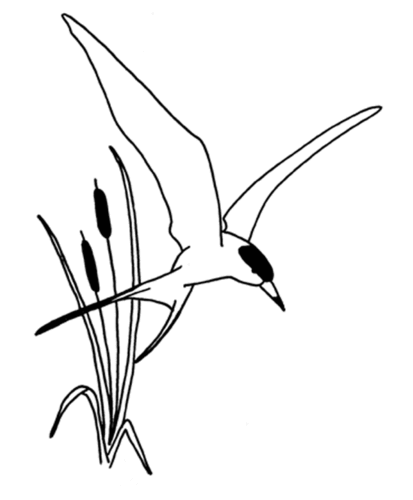 Adaptive capacity is one way to measure resilience.

Adaptive capacity is the ability of a system 
– in this case, Vermilion Parish as a political unit – 
to adapt to changing circumstances while still retaining its fundamental functions as a system.  

An analysis of the adaptive capacity and vulnerability of cattle ranching will necessarily include social, environmental, and economic concerns within Vermilion Parish.
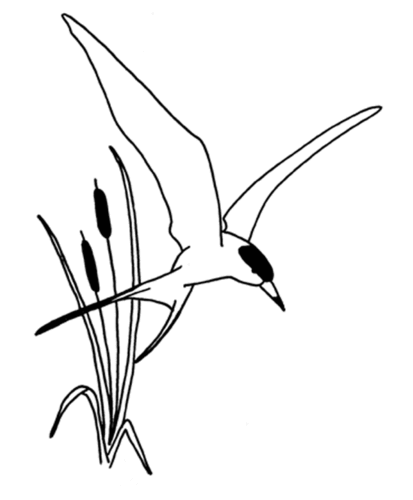 Vermilion Parish is in the Southwestern portion of Louisiana, on the coast
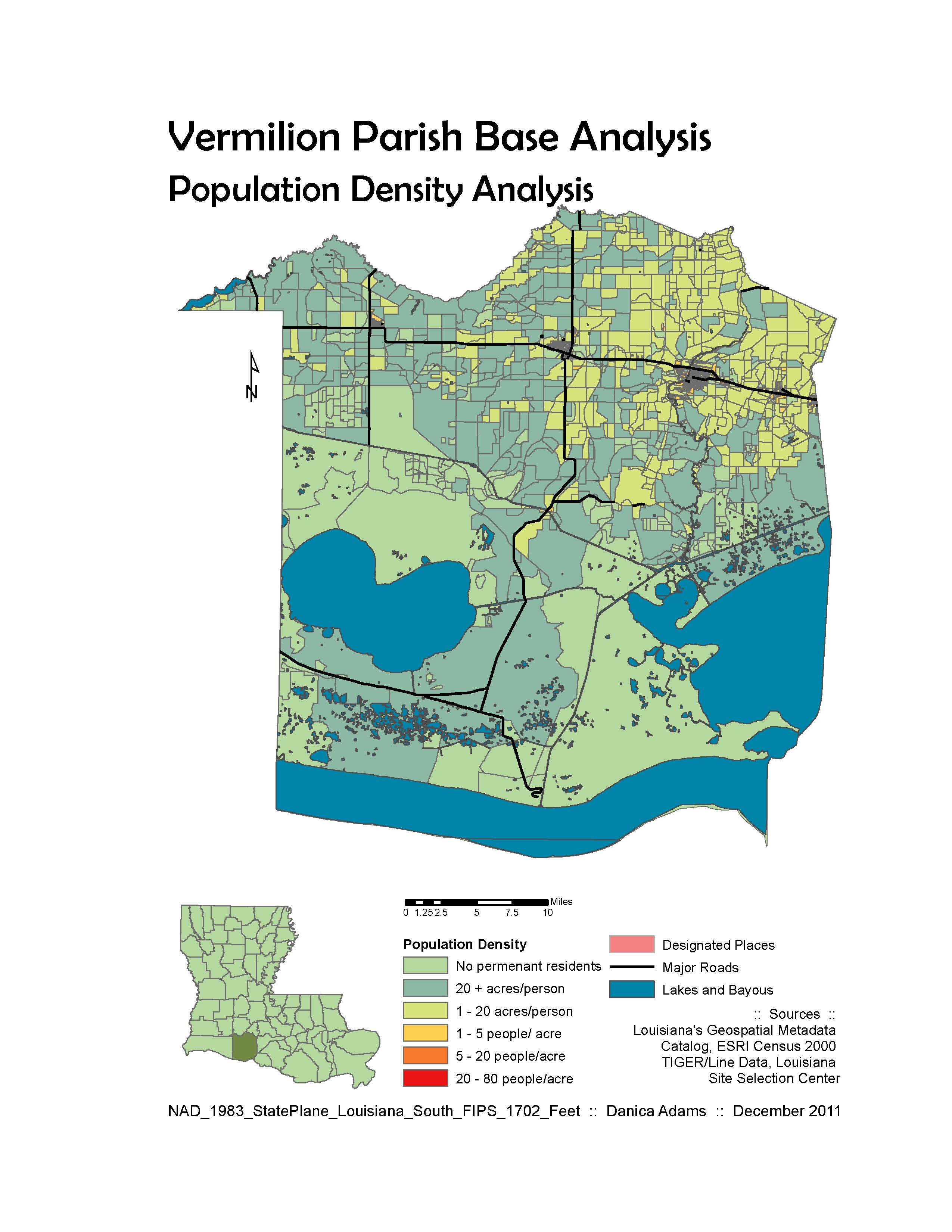 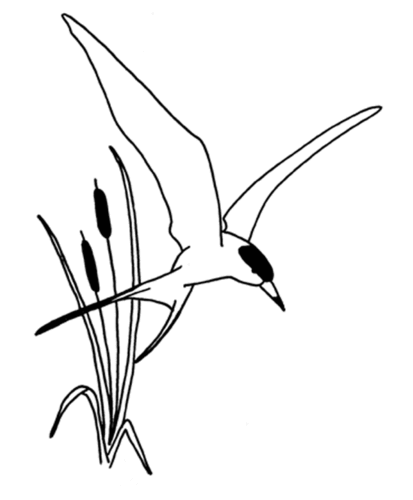 In coastal Louisiana, sometimes conditions change rapidly
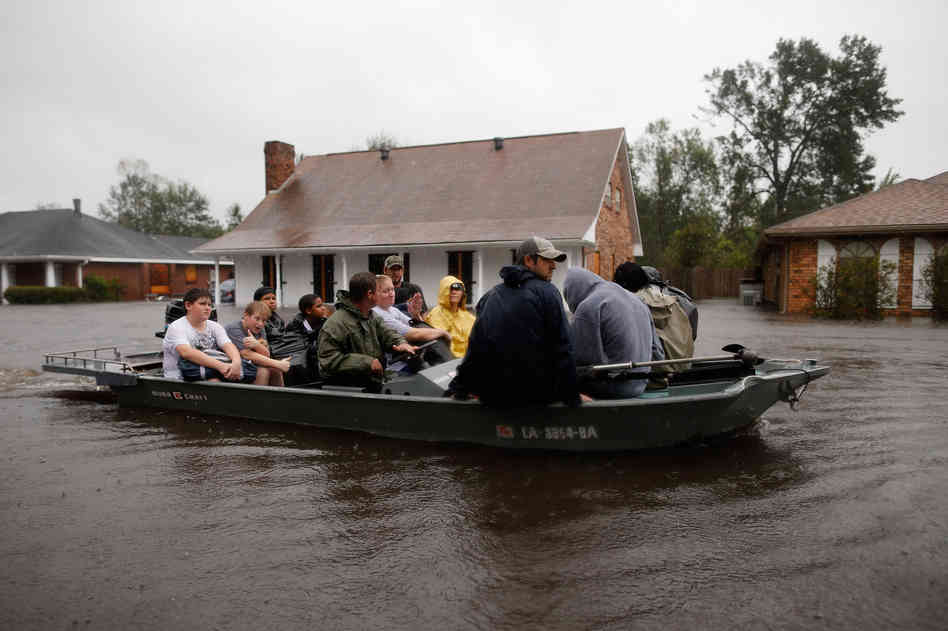 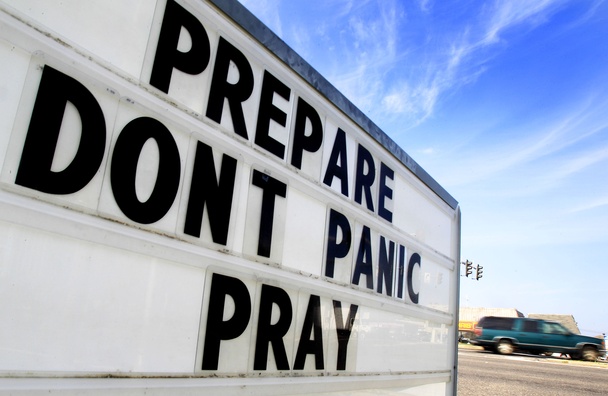 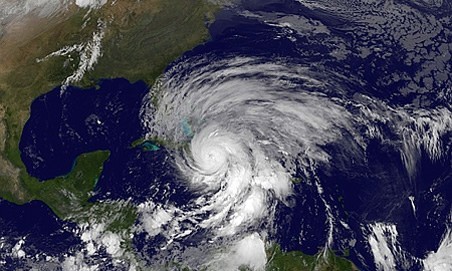 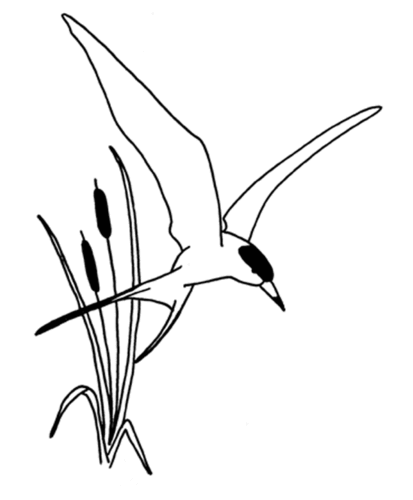 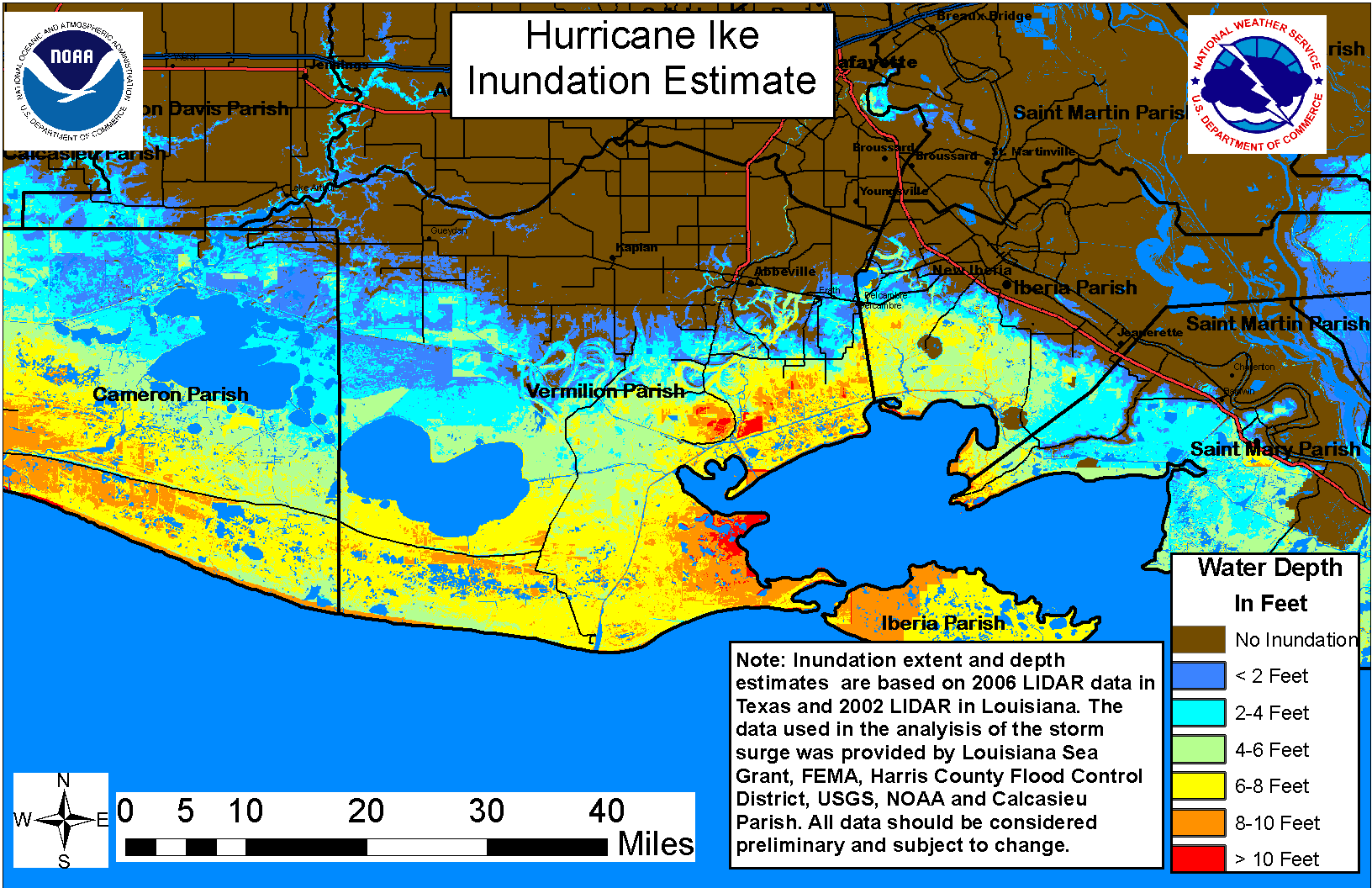 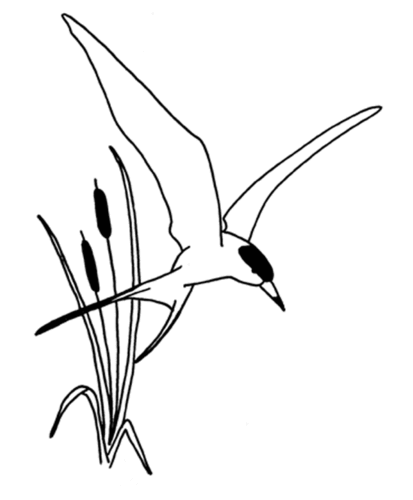 To properly assess, and eventually increase the adaptive capacity of Vermilion Parish, we must first begin with a base analysis of social, environmental and economic factors.
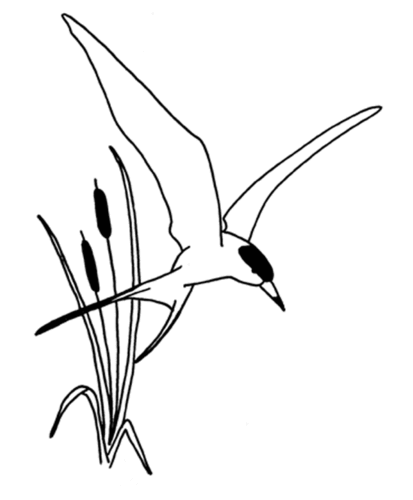 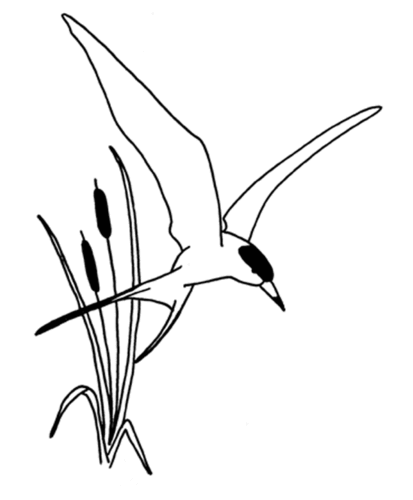 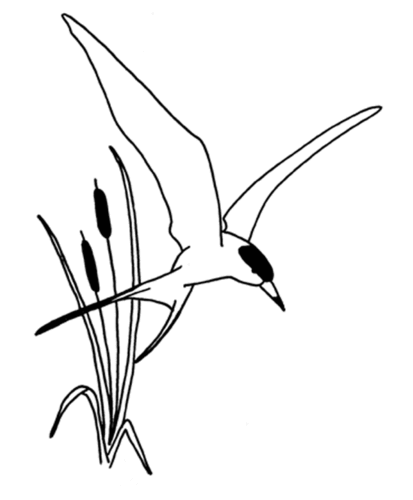 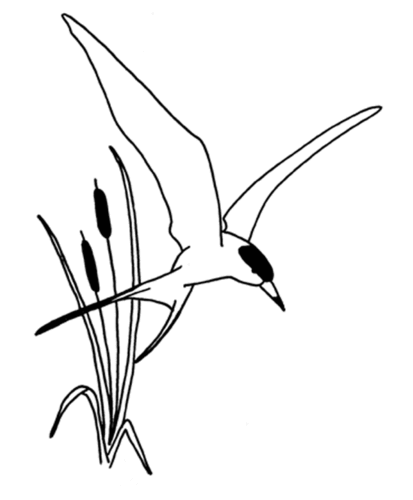 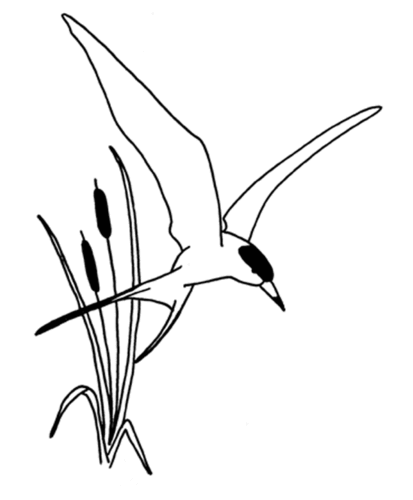 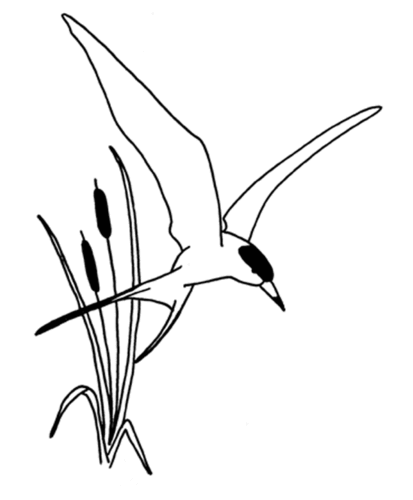 The biggest limitation with GIS data analysis in this context is access to census tract data instead of parish-wide data.  

My next steps will be to obtain economic and livelihood numbers, put them into table format, and join them to a parish shapefile.
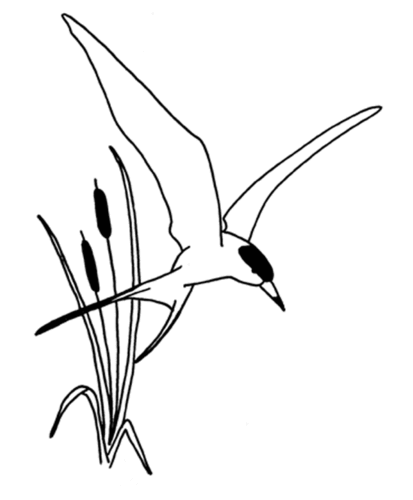 Thank you
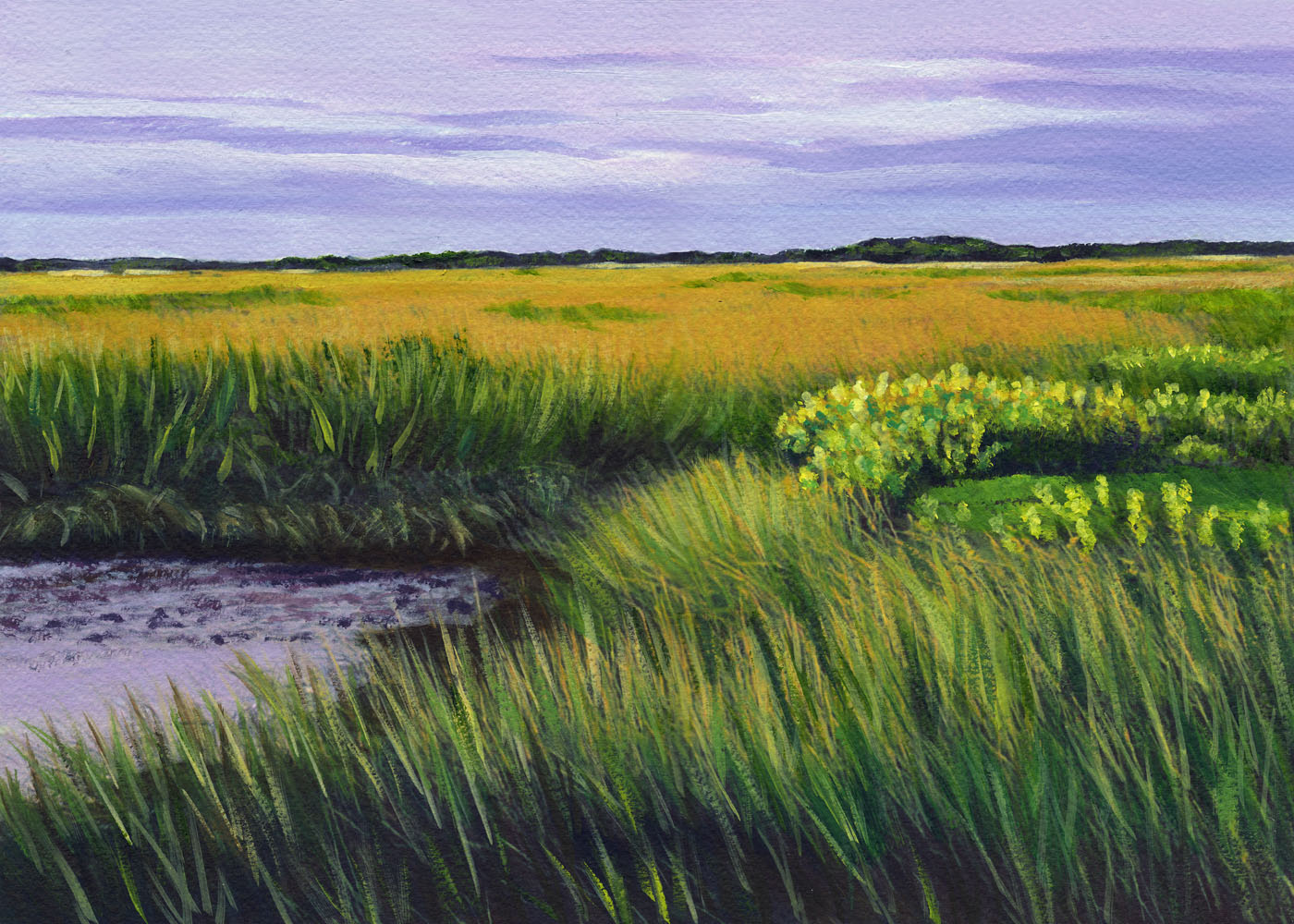 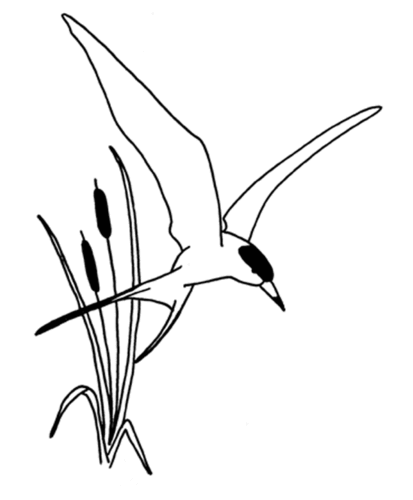